Template tip boxes:
These will not print, or show during your presentation
NZ Upgrade Programme
Colour theme:
The colours in this template are from the Transport Agency’s colour palette and are embedded for ease of use, please refrain from using any other colours.
Queenstown Construction Clients' Group
29 July 2020
Picture placeholder:
If you would like to change the background image, click on the image and press delete. Select the icon in centre and choose your desired image.
Right click the image and “Send to back”
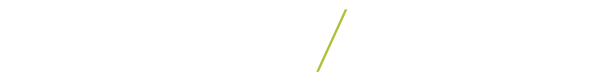 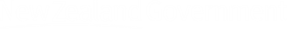 Text styles:
To use bulleted text style, first begin by writing your text. After your first line has been completed, press ‘Enter’ and then press the indent button on the home ribbon. If you want to have your bullets go in another level, press the indent button again. Alternatively, highlight your text and press the TAB button to move through the text levels.
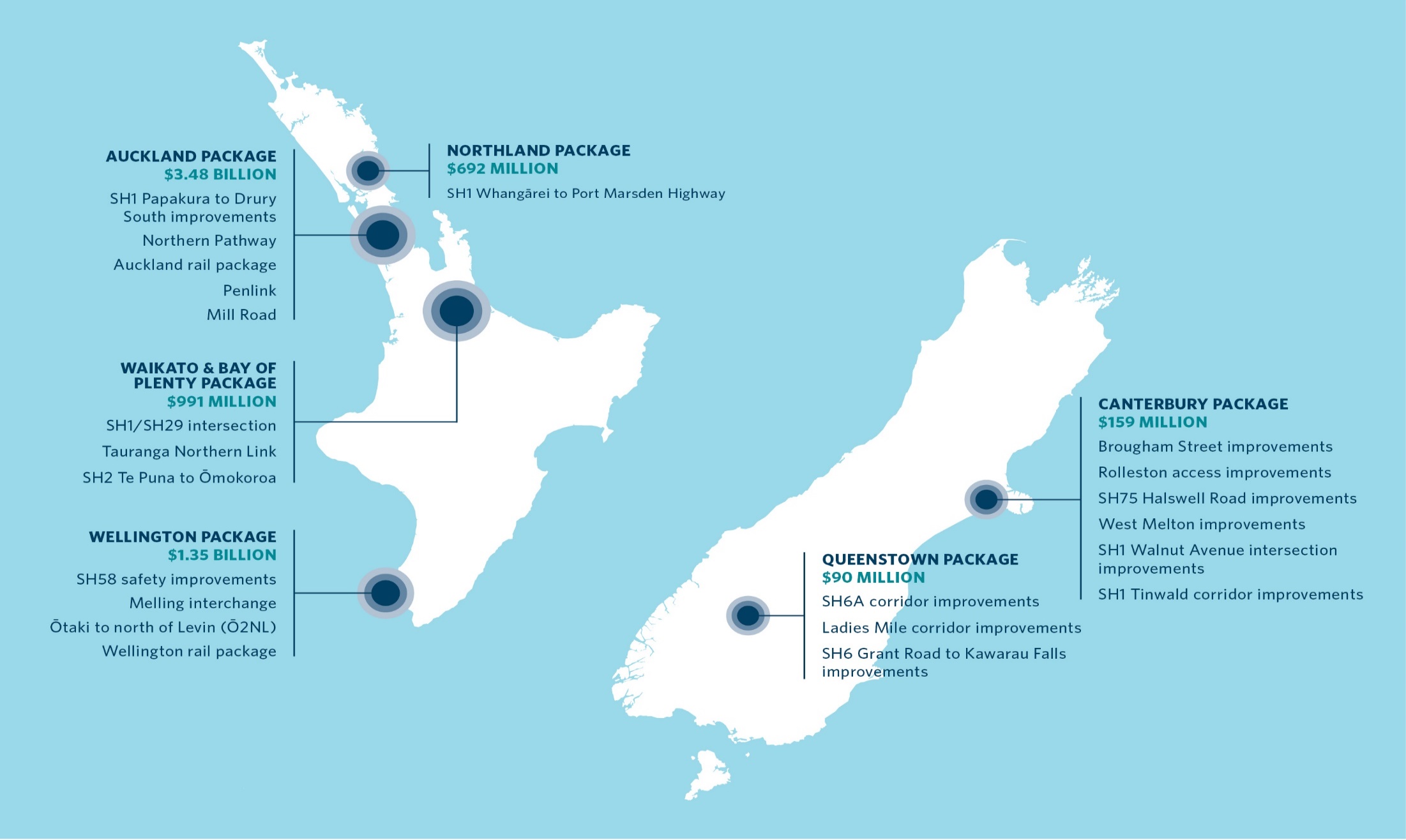 Click to add Master title style
The Programme
Click to edit Subtitle
Click to edit Master text styles
Second level
Third level
Fourth level
Fifth level
[Speaker Notes: Introduction

The New Zealand Upgrade Programme is a $6.8 billion investment in New Zealand to get our cities moving, to save lives and boost productivity in growth areas.

Now, more than ever, this programme will play a vital role in helping to stimulate the economy and support the country as it begins the recovery from the effects of COVID-19.
 
 
The New Zealand Upgrade Programme will be delivered over the next decade – providing a guaranteed – and fully-funded – pipeline of work for the civil construction industry. It will create 800 to 1000 direct new jobs as the first five projects get underway this year.]
Programme outcomes
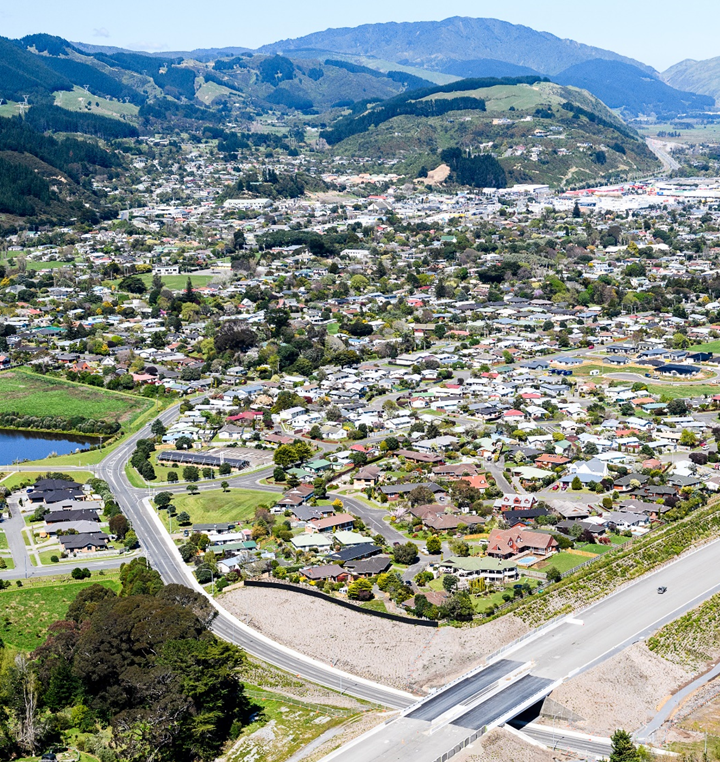 Click to edit Master text styles
Click to edit Master text styles
Driven by the Government Policy Statement
Improved safety – saving lives

Supporting regional growth for thriving economies

New public infrastructure to support new services

Safer, more accessible and sustainable travel choices

Opportunity to drive innovation through delivery
[Speaker Notes: Programme Outcomes
 
The programme delivers on the Government’s current transport priorities and supports growth.



It also offers an opportunity for Waka Kotahi to work with suppliers to deliver project more efficiently.]
Programme challenges
We’re assessing the impacts of Covid19

Volume and pace of property purchase is unprecedented

Need to improve certainty over project scope and cost
[Speaker Notes: We’re continuing to assess the impacts of Covid19

The volume and pace of property purchase is unprecedented – investigating options to improve the process while managing the impact on landowners

When announced the projects were at varying stages of development, some close to construction and others at business case stage. The programme has been working on improving certainty over project scope and cost.]
First five projects
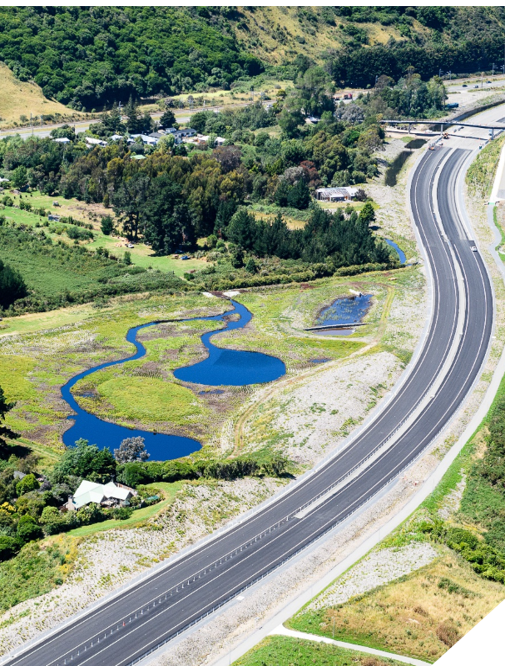 Click to edit Master text styles
Click to edit Master text styles
One-third of Programme’s total value ($2.4bn) in market for tender in 2020
SH1 Papakura to Drury south
Penlink
Northern Pathway – walking and cycling link across the Waitemata Harbour
Tauranga Northern Link (TNL)
SH58 Wellington Stage Two safety improvements


Advanced Notice seeking registrations of interest issued in May (now closed) for construction of Papakura to Drury South, Tauranga Northern Link and Penlink.
Shortlisting during next three months
[Speaker Notes: First five projects
 
Several of the projects within the Programme are almost construction ready – procurement for the construction of the first five projects is underway.

$2.4 billion of professional services and physical works will be in the market for tender this year. 

This is significant for the construction industry – and critical for the economy as we begin the recovery from Covid 19.]
Queenstown package
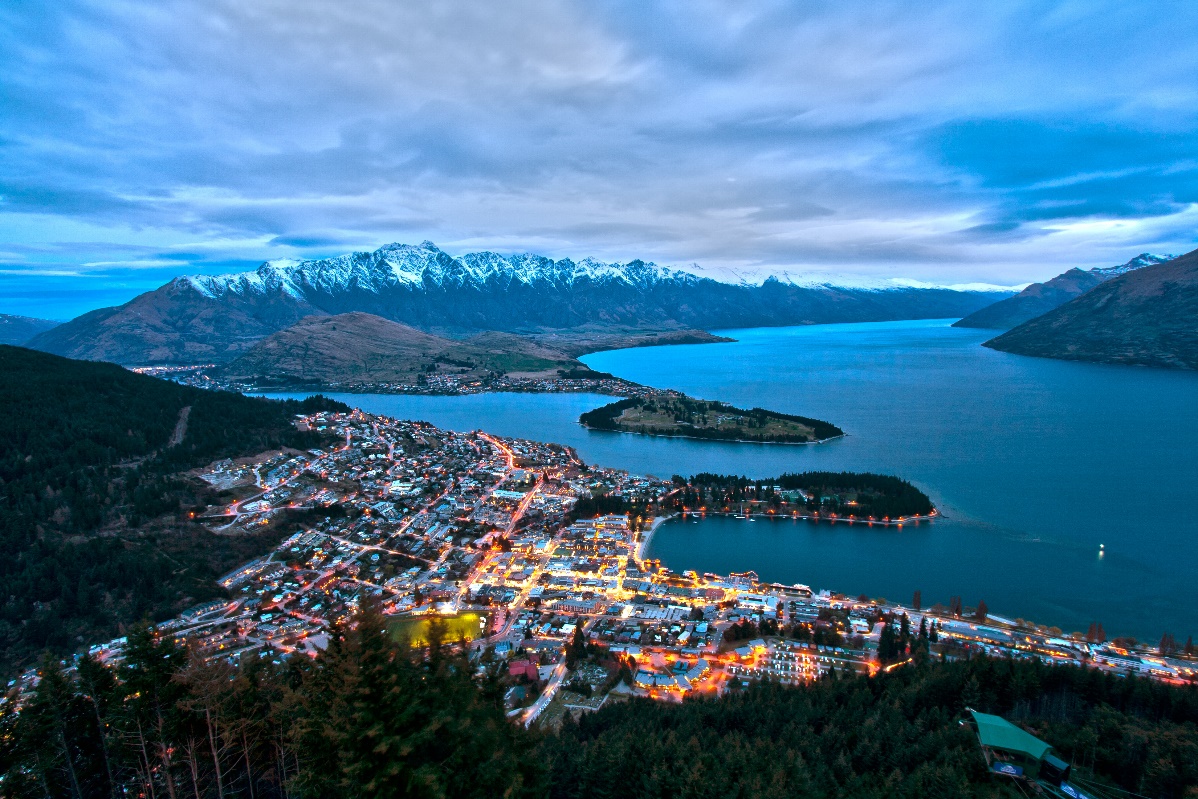 Public transport improvements on SH6 and SH6A
$90m NZUP funding allocation
The need
High tourism and population growth has put pressure on the transport system
Further investment is needed to build on the success of the Orbus


Benefits
Improved public transport
Better housing development access
Improving safety
Better access to walking and cycling
[Speaker Notes: High tourism and population growth has put pressure on the transport system

We are working closely with Queenstown Lakes District and Otago Regional Council on a substantial programme of work to respond to this growth

Further investment is needed to build on the success of the Orbus in giving residents and visitors greater travel choice

The package of improvements will provide a more reliable and efficient bus service into Queenstown’s town centre, and safer, upgraded walking and cycling facilities, helping reduce reliance on private vehicle use.

It will also support better access to housing developments and improve safety]
A. SH6A corridor improvements
Targeted priority bus lanes implemented between the SH6/SH6A intersection and SH6A/Marina Drive intersection. 
Key intersections signalised with bus priority.
B. SH6 Ladies Mile corridor improvements
Westbound bus lane along SH6 - Ladies Mile. Bus priority onto the Shotover bridge is being considered.
Howards Drive roundabout access and safety improvements 
C. SH6 improvements including new hub at Frankton
D. Grant Road to Kawarau Falls Bridge
Improvements to the SH6A/SH6 intersection
The SH6 link to the east will include bus lanes in both directions and signalising the existing intersections.
The SH6 link to the south will include a northbound bus lane and signalising the existing intersections.
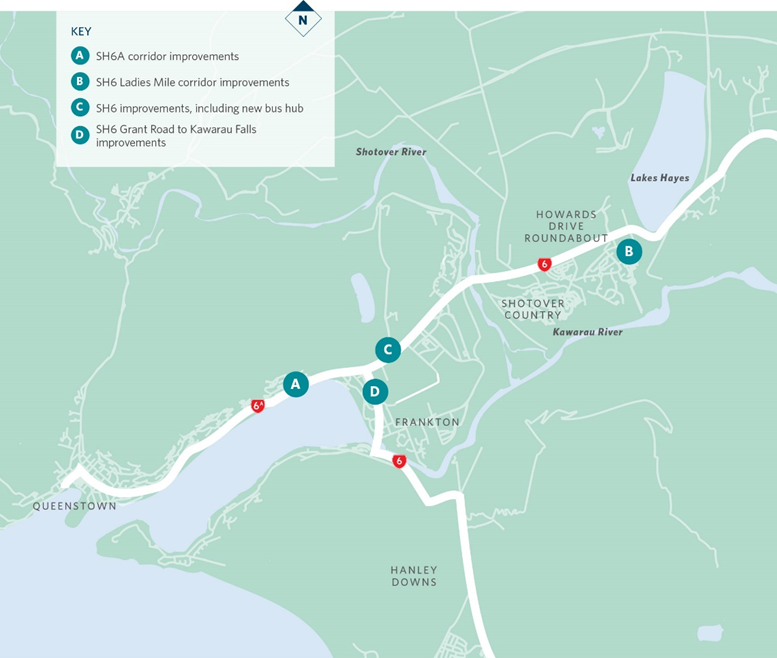 [Speaker Notes: SH6A corridor improvements
Targeted priority bus lanes implemented between the SH6/SH6A intersection and SH6A/Marina Drive intersection. 

Key intersections signalised with bus priority.
SH6 Ladies Mile corridor improvements
Westbound bus lane along SH6 to Ladies Mile Bus priority onto the bridge is being considered.

Howards Drive roundabout will provide access and safety to the residential area of Lake Hayes Estate and together with the pedestrian and cycling underpass, provide a safer crossing point on the highway to improve access to the bus stops and enable future housing development.

Grant Road to Kawarau Falls Bridge
Improvements to control the volume of traffic that can access SH6A while ensuring there is an acceptable level of service for general traffic within and around the Frankton Flats.

The SH6 links to the east and to the south will include bus lanes in both directions.

An eastbound bus lane and signalising of the existing roundabouts on SH6 will enable buses to travel unimpeded towards the Shotover Bridge.
Bus priority onto the bridge is also being considered. 

The westbound direction along this section will also have a bus lane with priority through the intersections.]
Queenstown package – indicative timing
2023
2022
2020
2021
2024
Business case completion
Implementation (construction, associated management and surveillance of projects)
Pre-implementation
(Consenting property and design)
Working together to drive innovation through delivery
Better social, economic and environmental outcomes
Making health, safety and wellbeing a priority
Greater delivery efficiencies
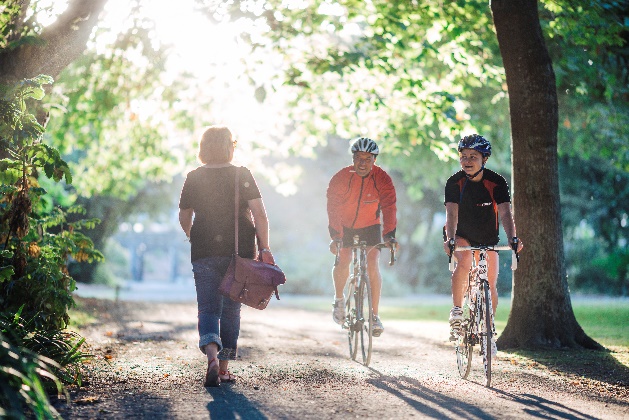 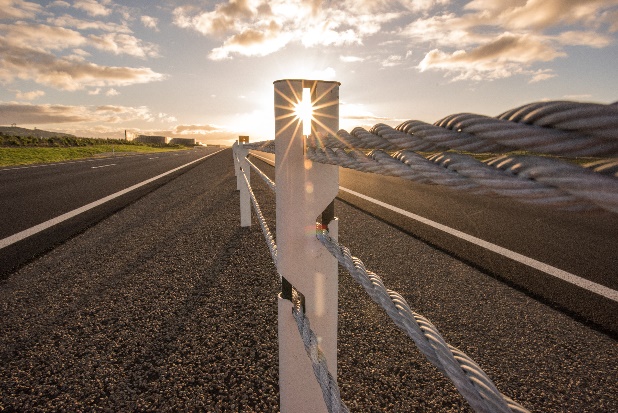 [Speaker Notes: The NZ Upgrade Programme provides a significant programme of infrastructure work for the next decade, but it also offers an opportunity to improve how we deliver projects.  

During the lockdown we found new ways of collaborating with our suppliers, so we want to build upon that to drive innovation through the upgrade programme.

We want to work closely with suppliers to lift performance in three key areas:

Health, safety and wellbeing 

Delivery efficiency 

Sustainability and social outcomes]
Driving innovation through delivery
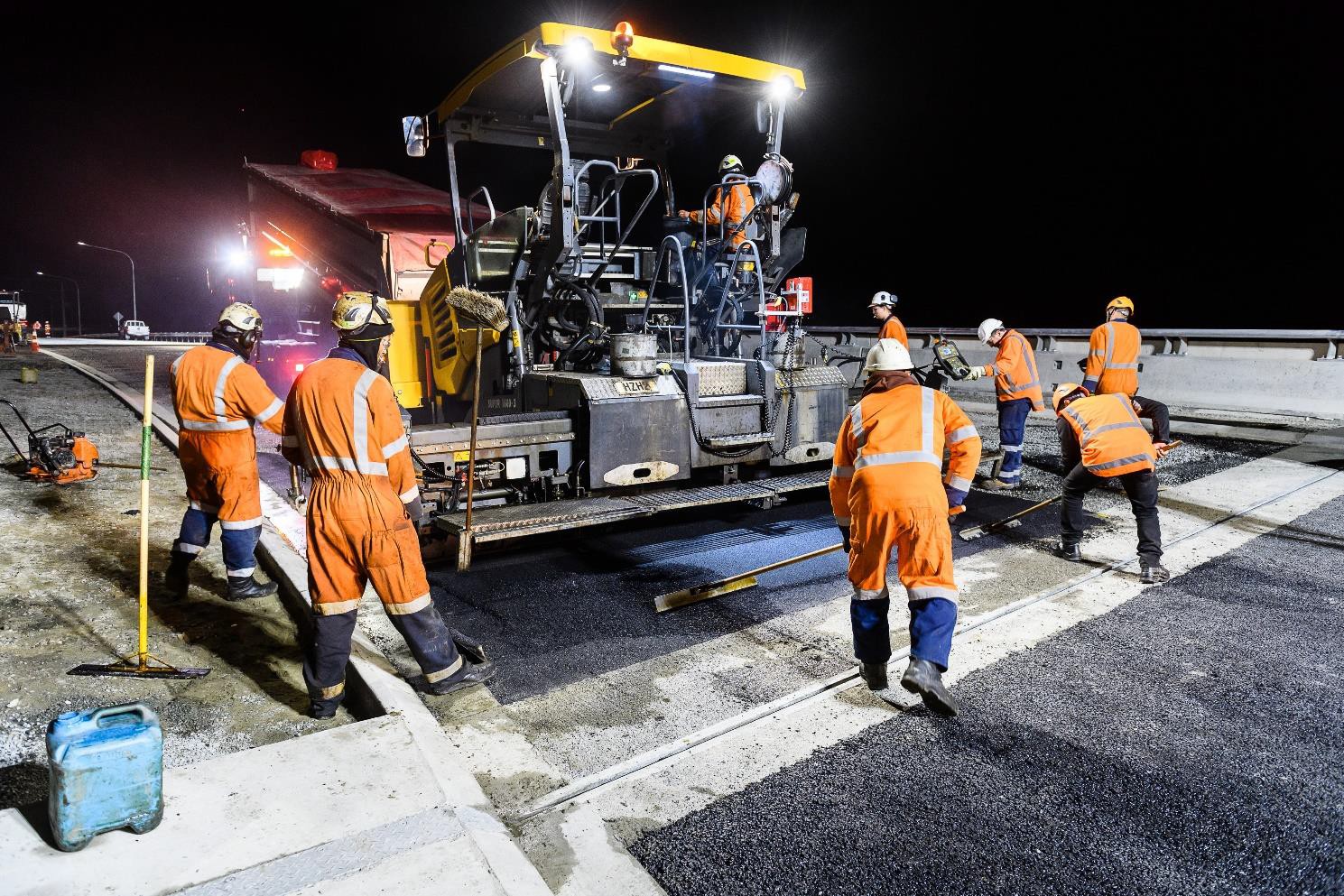 Click to edit Master text styles
Click to edit Master text styles
Working together to achieve a step change in project delivery
Identify potential step changes
Design potential improvements with suppliers
Implement initiatives in first five projects
[Speaker Notes: We’re starting that by identifying potential step changes in these areas, do some design work and work out the best way of implementing the innovations. 

We have a design sprint underway to work on this, closely involving supplier representatives, Waka Kotahi staff and representatives from government departments.

The next step will be agreeing the initiatives to get them underway for the first five projects I mentioned earlier. 

We will also put in place a longer-term step change strategy for driving innovation in other Waka Kotahi projects.

We want the construction industry and other suppliers to be involved, so I encourage you to share your ideas with us.]
Questions
Any Questions?